מינהל חברה ונוער, אגף תכנים, תכניות, הכשרה והשתלמויות
http://edu.gov.il/noar/minhal/Pages/hp.aspx
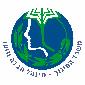 מה חשוב לי כיהודי?
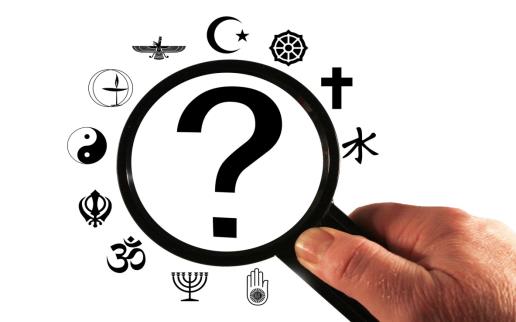 מה חשוב 
לי 
כיהודי?
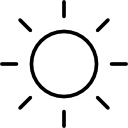 סבב פתיחה
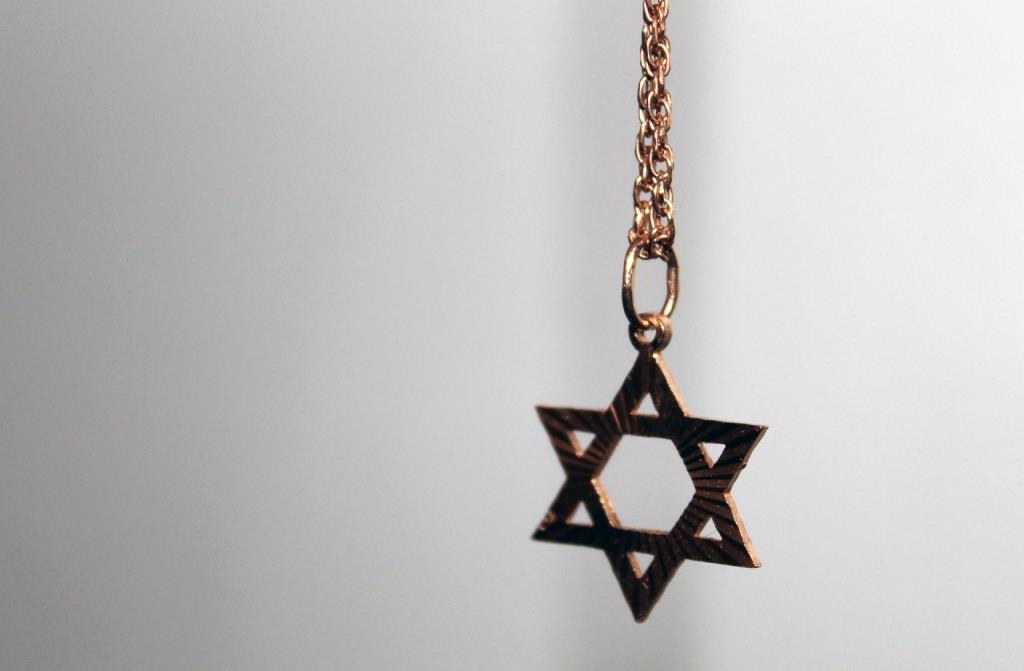 ערכו סבב: 
כל משתתף יספר על חוויה יהודית שעבר 
כל משתתף יתאר סמל, מושג או חפץ יהודי משמעותי עבורו.
שאלון אישי: מה חשוב לי לעשות כיהודי?
להדפסה
בקבוצות
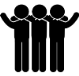 כרטיס משימה קבוצתית
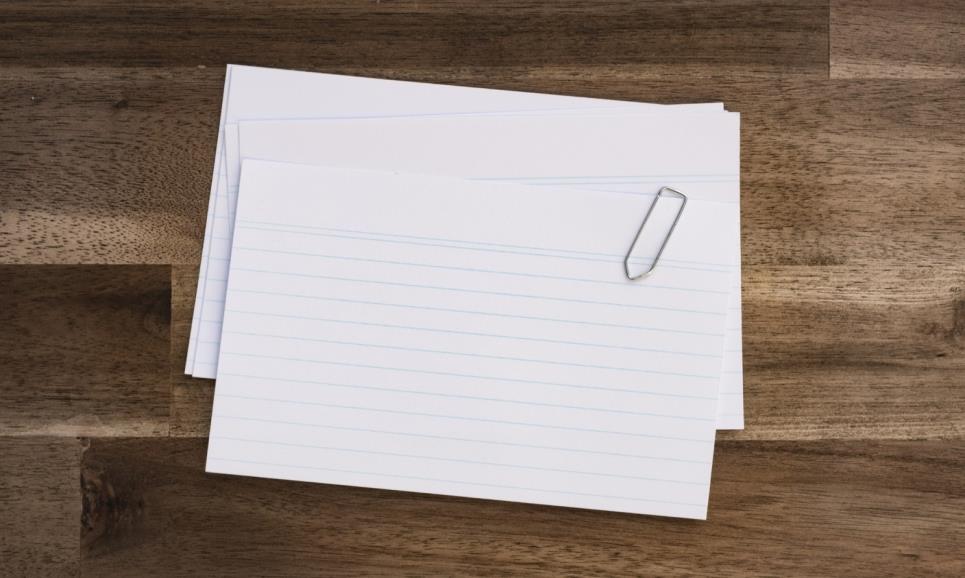 1. ערכו סבב שבו כל אחד יציין את שלושת   
                    הדברים החשובים ביותר בעיניו מתוך הרשימה ויסביר את סיבת בחירתו בהם.
2. ערכו סבב נוסף, שבו כל אחד יציין 2-3 דברים שכלל אינם חשובים בעיניו וינמק.
3. הציעו דרך למיון הפריטים שברשימה.
4. בחרו מתוך הרשימה שלושה ביטויים החשובים לכולכם, והתכוננו להציגם בצורה מנומקת במליאה.
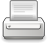 כרטיסיות בגרסת הדפסה
במליאה
כל קבוצה מציגה:
הצעה למיון את הפריטים ברשימה.
שלושת הפריטים שנבחרו כמרכיבי הזהות היהודית החשובים ביותר בעיני חבריה.
שאלות לדיון
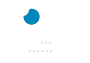 האם היה לכם קל להגיע להסכמה? באילו נקודות היו דעותיכם חלוקות?
האם הבחירה שלכם מדגישה מאפיינים לאומיים, דתיים או תרבותיים? נמקו.
אילו מהמסגרות השונות שבהן באה הזהות היהודית לידי ביטוי – הלכה, משפחה, קהילה,  מדינה – משמעותיות עבורכם?
לדעתכם, אילו דרכים לביטוי הזהות יהודית משותפות לרוב היהודים בישראל? 
לדעתכם, אילו דרכים לביטוי הזהות יהודית משותפות לרוב היהודים בעולם?
לדעתכם, כיצד השפיעה הקמת מדינת ישראל על ביטויי הזהות היהודית של בני משפחותיכם? כיצד משפיעה קיומה של המדינה על ביטויי הזהות היהודית שלכם? 
באיזו מידה יש התאמה בין ביטויי הזהות החשובים לכם לבין המעשים שאתם עושים בפועל?
אילו דרכים לביטוי הזהות היהודית חשוב לכם שיתקיימו גם בעתיד, בדורות הבאים?
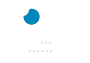 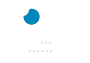 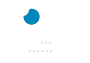 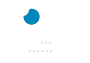 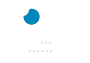 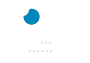 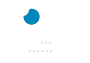 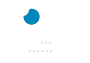 לעיון נוסף בנושא זהות יהודית במאמרה של ד"ר נורית חמו – "משיח זהויות לעמיות יהודית"
חזור
כרטיסיות אישיות להדפסה
ערכו סבב שבו כל אחד יציין את שלושת הדברים החשובים ביותר בעיניו מתוך
     הרשימה ויסביר את סיבת בחירתו בהם.
2. ערכו סבב נוסף, שבו כל אחד יציין 3-2 דברים שכלל אינם חשובים בעיניו וינמק.
3. הציעו דרך למיון הפריטים שברשימה.
4. בחרו מתוך הרשימה שלושה ביטויים החשובים לכולכם, והתכוננו להציגם בצורה
    מנומקת במליאה.
ערכו סבב שבו כל אחד יציין את שלושת הדברים החשובים ביותר בעיניו מתוך
     הרשימה ויסביר את סיבת בחירתו בהם.
2. ערכו סבב נוסף, שבו כל אחד יציין 3-2 דברים שכלל אינם חשובים בעיניו וינמק.
3. הציעו דרך למיון הפריטים שברשימה.
4. בחרו מתוך הרשימה שלושה ביטויים החשובים לכולכם, והתכוננו להציגם בצורה
    מנומקת במליאה.